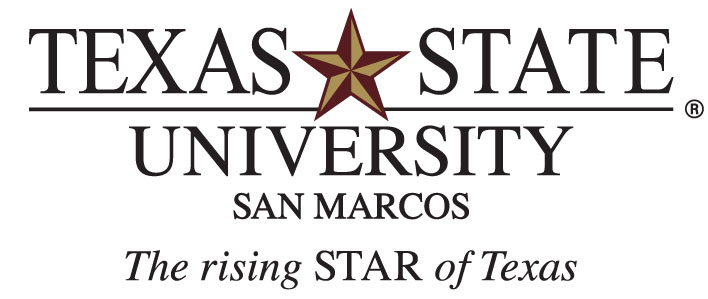 ATI TEAS 101
St. David’s School of Nursing 
Round Rock, TX

Lynn Heimerl, MEd.
Coordinator of Admission and Retention
What is the ATI TEAS?
It is the Test of Essential Academic Skills which evaluates an applicant’s general knowledge of reading, math, science and English.  
Nurse educators determine items assessed.
All applicants must take the ATI TEAS.  
 
SON expectation:  Conditionally admitted students have solid skills for determining the correct answer on timed knowledge-based assessments.
ATI TEAS Scores
Qualified applicants must have minimum scores of:

Reading                     80% 
Math                           71.%
Science                      68%
English                       70%
Why are ATI TEAS  scores so important?
Applicants who earn these minimum scores and beyond are highly likely to graduate on time.
Once admitted to the School of Nursing – all course exams are timed.  Students must earn passing exam grades to progress with their class.
Taking initial steps to prepare for and pass the NCLEX-RN® on first attempt.
If I take the ATI TEAS  twice – which scores count?
Answer:  
The attempt you earned the minimum (and the highest) scores in reading, math, science, English/language usage.
    
Note:  There is no cherry picking – selecting highest scores between the two attempts.
First example
First attempt
Reading 78.7%		Math 68.8%	     Science 66.0%
   English 66.7%		

Second attempt
Reading 83%		Math 78.1%	       Science 80.9%
   English 70.8%
Example continued
We would accept the scores from the second attempt.

    Why?
    All scores  for reading, math, science and
    English/Language are either at the required
    minimum score or higher.
Second example
An applicant earns the following ATI TEAS  scores:
Reading 	78.7%
Math		78.1%
Science	66.0%
English	70.8%
Is this applicant qualified?
No
Reading score must be 80% or  higher.
Science score must be 68% or higher.
What are the TEAS scores of students who have been accepted into the St. David’s School of Nursing?
Average 2016 scores	Average 2017 scores
Reading:  		91			87	
Math:			93			94	
Science:		87			83	
English:		87			84
2019 ATI TEAS Admission Procedure
If an applicant takes the ATI TEAS two times between January 16, 2018 and January 15, 2019, the second attempt must be a different form. To ensure that is the case, follow one of the of the following options:

If you are testing at a school site that offers the ATI TEAS, take both your attempts at that location.
       or
If you are testing at a PSI testing center, your second attempt must be at a school site. 
   
Note:  Submit Individual Performance Profile(s) (page 1) with the application materials.
Applicant’s Responsibilities
When you make your appointment for your second attempt, confirm this attempt will be on a different form.
You must also send an official transcript through the ATI store to Texas State University, School of Nursing.
Take the ATI TEAS
After you prepared.
During a down time – between semesters, during a holiday break.
Resources to earn high ATI TEAS scores
ATI TEAS SmartPrep Course
Tutorials
Online practice tests
TEAS Study Manual

https://atitesting.com/teas-prep.aspx?gclid
A second ATI resource
Basic Package
Two online practice assessments
TEAS Student Manual  


Can also purchase the above items separately.
Even more TEAS resources
Free ATI TEAS practice questions
https://www.teas6practicetest.com/teas-reading-practice-test/ 


Breakdown of the ATI TEAS test: 
https://www.mometrix.com/blog/ati-teas-6-test-breakdown/ 


Note:  Amazon.com has 10 plus resources to help you prepare 
for ATI TEAS
ATI TEAS Tips
Only a few applicants “naturally” are able to sit for the ATI TEAS and earn high scores.  
Most applicants practice answering questions using a timer.
ATI TEAS Tip: Practice
Answer 10 questions – allow 2 minutes for each question
Focus on question(s) your answered incorrectly – find the correct answers
Goal:  9 of 10 answers correct
Continue
ATI TEAS Tip: Continue practicing
Answer 10 questions – allow 1 minute 30 seconds for each question
Focus on question(s) your answered incorrectly – find the correct answer
Goal:  9 of 10 answers correct
Continue
ATI TEAS Tip: Keep on practicing
Answer 10 questions – allow 1 minute  15 seconds for each question
Focus on question(s) your answered incorrectly – find the correct answer
Goal:  9 of 10 answers correct
Continue
Timing Goals
Reading:  	About 1 minute 20 seconds for 			each question
Math:		About 1 minute 30 seconds
Science:		About 1 minute 20 seconds
English:		About 1 minute
ATI TEAS Tips
Using practice tests in a timed environment helps reduce anxiety when it is time for the real thing.
Practice 	Practice 		Practice 
We are serious about practicing…
So how many practice questions?
100 plus correct answers for each subject.
At the allotted time.
Really bad ideas
Taking the ATI TEAS without preparing for it – just to see how hard it is.  
You have just used-up one of your two times to earn high ATI TEAS scores.
Waiting until the second week in January to take the ATI TEAS.
Why?
Bad weather
Technical problems at the test site
Attitude is critical
Assess your attitude toward test-taking.	
Be positive; it makes a difference.

Be steadfast – determined.
Test Anxiety
If you have test anxiety, practice harnessing this anxiety. 
A little anxiety is good – it helps you do your personal best.  
Anxiety beyond this level interferes with your ability to do your best.
On the test day
Get sleep.
Eat what is kind on your digestive system at a time that works well for you. 
Wear comfortable clothing and a watch. 
Or try wearing a Sunday outfit. 

Goal: Be physically and mentally alert at an intensity that feels right to you.
General Test Taking Strategies
Avoid changing answers
Be systematic
Work at a steady pace
Stay focused
Breathe
Look for logic
ATI TEAS:  The actual exam
Subject:  		Reading
# Questions:			53	
% of test questions:	31%
Time given:			64 minutes
Each question:	About 1 minute and 20 				seconds
Reading Content
Key ideas and details
Craft and structure
Integration of knowledge and ideas
ATI TEAS:  The actual exam
Subject:  		     		Math
# Questions:			36
% of test questions:		22%
Time given:			54 minutes
Each question:			About 1 minute 30 					seconds
Math Content
Numbers and algebra
Measurements and data

Note: May use four function calculator embedded within the exam.
ATI TEAS:  The actual exam
Subject:  			Science
# Questions:			53	
% of test questions:	31%
Time given:			63 minutes
Each question:		About I minute 20 					seconds
Science Content
Human anatomy and physiology
Life and physical sciences
Scientific reasoning
ATI TEAS:  The actual exam
Subject:  				English/
					Language Usage
# Questions:				28	
% of test questions:		16%
Time given:				28 minutes
Each question:			1 minute
English/Language UsageContent
Conventions of standard English
Knowledge of language
Vocabulary acquisition

Heads Up: Up to 20 additional unscored pretest items on the ATI TEAS.
Question
I took the ATI TEAS for the first time and earned a score below the required minimum.  What should I do?
Topics to Review
List items you did not answer correctly.
Find the correct answers.
Refers back to Study Manual and page(s).
Refer to a textbook.
Then
Practice	Timed		Focus on questions – 					wrong answer
Practice	Timed		Focus on questions – 					wrong answer
Practice	Timed		Focus on questions – 					wrong answer
Practice	Timed		Focus on questions – 					wrong answer
 
Allow for major remediation.
Second (and last) attempt
If an applicant takes the ATI TEAS  two times between January 16, 2017 and January 15, 2018, the second attempt must be a different form. To ensure that is the case, follow one of the following options:

If you are testing at a school site that offers the ATI TEAS, take both your attempts at that location.
If you tested at PSI, you may only test there once. Your second attempt needs to be at a school site location.
Submit Individual Performance Profile(s) (page 1) with the application materials.
ATI TEAS testing sites
Links to locate a testing center:
To register with PSI – the national ATI TEAS test center:    https://atitesting.com/home.aspx

Texas State University testing centers:
Testing Evaluation and Center (TEMC) at Texas State University, San Marcos  
    512.245.2276
    http://www.txstate.edu/trec/
 
Testing Center (Avery Building) at Texas State University - Round Rock Campus (RRC)
Test taking accommodations for ATI TEAS exams
Students registered with the Office of Disability Services (or the equivalent office at other colleges) with approved testing accommodations should follow the procedures posted by the testing center.
Get into the swing
You are responsible for a knowledge deficient – starting with preparing for the ATI TEAS  and continuing through nursing school.
Questions????